Module 12: Network Troubleshooting
Enterprise Networking, Security, and Automation v7.0 (ENSA)
[Speaker Notes: Cisco Networking Academy Program
Enterprise Networking, Security, and Automation v7.0 (ENSA)
Module 12: Network Troubleshooting]
Module Objectives
Module Title: Network Troubleshooting

Module Objective: Troubleshoot enterprise networks.
[Speaker Notes: 12 – Network Troubleshooting
12.0 – Introduction
12.0.2 – What will I learn to do in this module?]
12.1 Network Documentation
[Speaker Notes: 12 – Network Troubleshooting
12.1 – Network Documentation]
Network DocumentationDocumentation Overview
Accurate and complete network documentation is required to effectively monitor and troubleshoot networks.

Common network documentation includes the following:
Physical and logical network topology diagrams
Network device documentation that records all pertinent device information
Network performance baseline documentation


All network documentation should be kept in a single location and backup documentation should be maintained and kept in a separate location.
[Speaker Notes: 12 – Network Troubleshooting
12.1 – Network Documentation
12.1.1 – Documentation Overview]
Network DocumentationNetwork Topology Diagrams
There are two types of network topology diagrams: physical and logical.
Physical Topology
Logical Topology
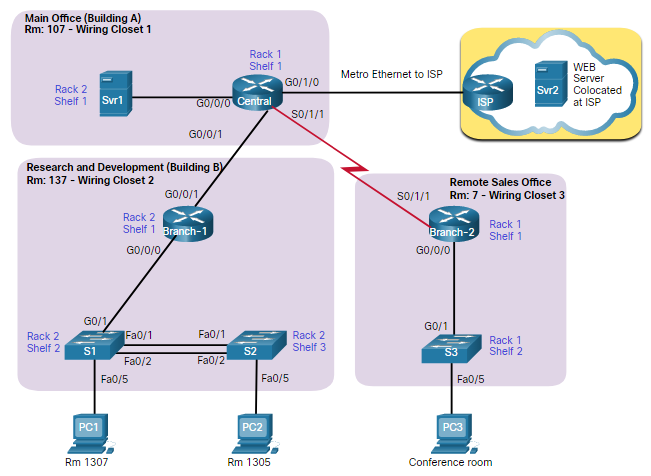 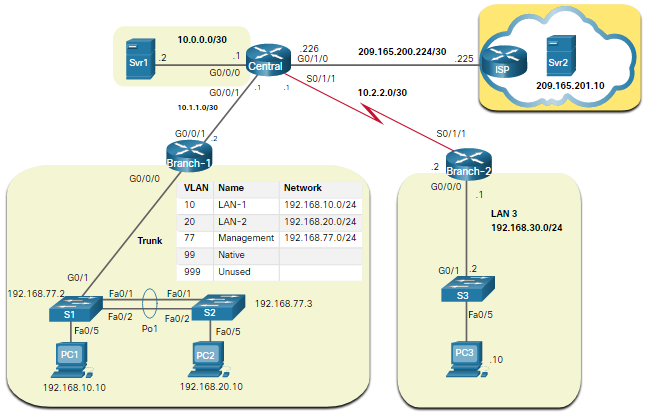 [Speaker Notes: 12 – Network Troubleshooting
12.1 – Network Documentation
12.1.2 – Network Topology Diagrams]
Network DocumentationNetwork Device Documentation
Router Device 
Documentation
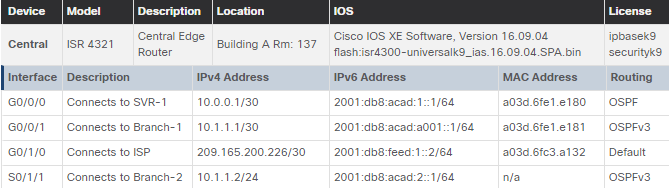 Network device documentation should contain accurate, up-to-date records of the network hardware and software. 

Documentation should include all pertinent information about the network devices.
Switch Device 
Documentation
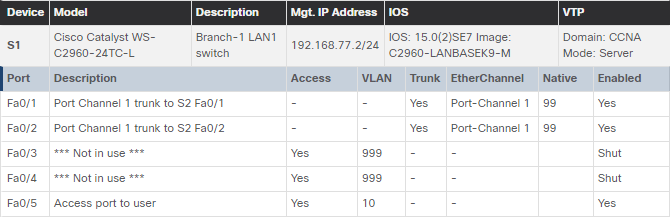 End-System 
Documentation
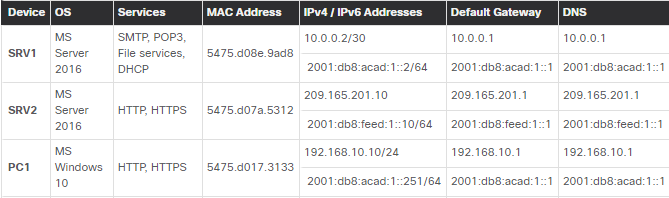 [Speaker Notes: 12 – Network Troubleshooting
12.1 – Network Documentation
12.1.3 – Network Device Documentation]
Network DocumentationEstablish a Network Baseline
A network baseline is used to establish normal network performance to determine the “personality” of a network under normal conditions. Establishing a network performance baseline requires collecting performance data from the ports and devices that are essential to network operation.

The baseline data is as follows:
Provides insight into whether the current network design can meet business requirements. 
Can reveal areas of congestion or areas in the network that are underutilized.
[Speaker Notes: 12 – Network Troubleshooting
12.1 – Network Documentation
12.1.4 – Establish a Network Baseline]
Network DocumentationStep 1 - Determine What Types of Data to Collect
When conducting the initial baseline, start by selecting a few variables that represent the defined policies. 

If too many data points are selected, the amount of data can be overwhelming, making analysis of the collected data difficult. 

Start out simply and fine-tune along the way. 

Some good starting variables are interface utilization and CPU utilization.
[Speaker Notes: 12 – Network Troubleshooting
12.1 – Network Documentation
12.1.5 – Step 1 - Determine What Types of Data to Collect]
Network DocumentationStep 2 - Identify Devices and Ports of Interest
A logical network topology can be useful in identifying key devices and ports to monitor.
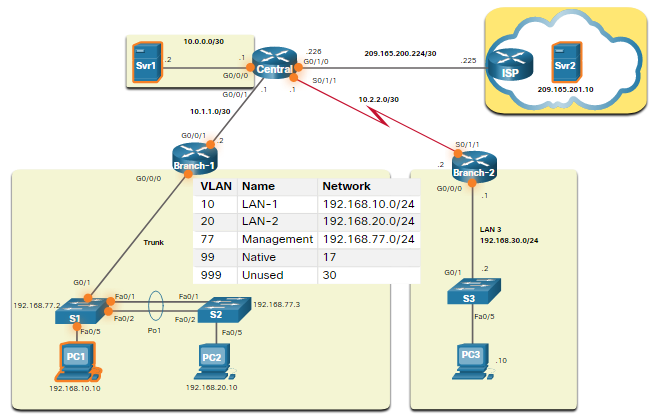 As shown in the sample topology, the devices and ports of interest include:
PC1 (the Admin terminal)
Two servers (i.e., Srv1 and Svr2)
Router interfaces 
Key ports on switches
[Speaker Notes: 12 – Network Troubleshooting
12.1 – Network Documentation
12.1.6 – Step 2 - Identify Devices and Ports of Interest]
Network DocumentationStep 3 - Determine the Baseline Duration
When capturing data for analysis, the period specified should be:
At a minimum, seven days long.
Last no more than six weeks, unless specific long-term trends need to be measured. 
Generally, a two-to-four-week baseline is adequate.

Conduct an annual analysis of the entire network, or baseline different sections of the network on a rotating basis. 

Analysis must be conducted regularly to understand how the network is affected by growth and other changes.
[Speaker Notes: 12 – Network Troubleshooting
12.1 – Network Documentation
12.1.7 – Step 3 - Determine the Baseline Duration]
Network DocumentationData Measurement
The table lists some of the most common Cisco IOS commands used for data collection.
[Speaker Notes: 12 – Network Troubleshooting
12.1 – Network Documentation
12.1.8 – Data Measurement
12.1.9 – Check Your Understanding - Network Documentation]
12.2 Troubleshooting Process
[Speaker Notes: 12 – Network Troubleshooting
12.2 – Troubleshooting Process]
Troubleshooting ProcessGeneral Troubleshooting Procedures
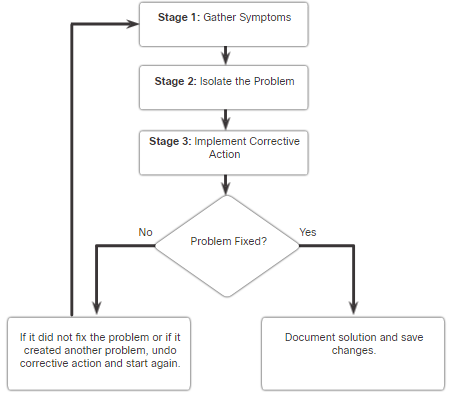 Troubleshooting can be time consuming because networks differ, problems differ, and troubleshooting experience varies. 
Using a structured troubleshooting method will shorten overall troubleshooting time.
There are several troubleshooting processes that can be used to solve a problem. 
The figure displays the logic flowchart of a simplified three-stage troubleshooting process.
[Speaker Notes: 12 – Network Troubleshooting
12.2 – Troubleshooting Process
12.2.1 – General Troubleshooting Procedures]
Troubleshooting ProcessSeven-Step Troubleshooting Process
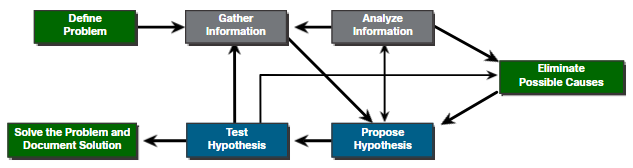 The figure displays a more detailed seven-step troubleshooting process.
[Speaker Notes: 12 – Network Troubleshooting
12.2 – Troubleshooting Process
12.2.2 – Seven-Step Troubleshooting Process]
Troubleshooting ProcessQuestion End Users
The table provides questioning guidelines and sample open ended end-user questions.
[Speaker Notes: 12 – Network Troubleshooting
12.2 – Troubleshooting Process
12.2.3 – Question End Users]
Troubleshooting ProcessGather Information
Common Cisco IOS commands used to gather network problem symptoms.
[Speaker Notes: 12 – Network Troubleshooting
12.2 – Troubleshooting Process
12.2.4 – Gather Information]
Troubleshooting ProcessTroubleshooting with Layered Models
The OSI and TCP/IP models can be applied to isolate network problems when troubleshooting.
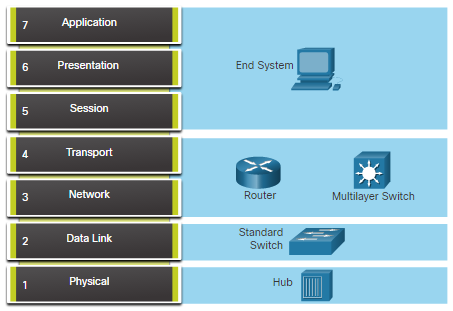 The figure shows some common devices and the OSI layers that must be examined during the troubleshooting process for that device.
[Speaker Notes: 12 – Network Troubleshooting
12.2 – Troubleshooting Process
12.2.5 – Troubleshooting with Layered Models]
Troubleshooting ProcessStructured Troubleshooting Methods
Different troubleshooting approaches that can be used include the following.
[Speaker Notes: 12 – Network Troubleshooting
12.2 – Troubleshooting Process
12.2.6 – Structured Troubleshooting Methods]
Troubleshooting ProcessGuidelines for Selecting a Troubleshooting Method
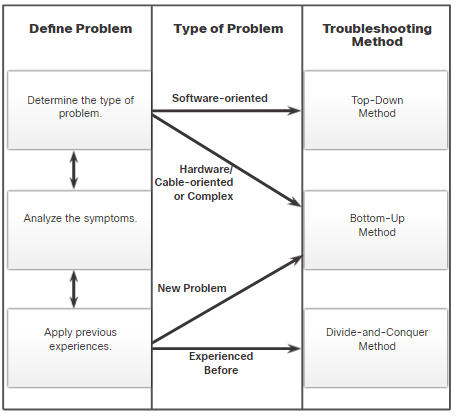 To quickly resolve network problems, take the time to select the most effective network troubleshooting method.

The figure illustrates which method could be used when a certain type of problem is discovered.
Troubleshooting is a skill that is developed by doing it. 
Every network problem you identify and solve gets added to your skill set.
[Speaker Notes: 12 – Network Troubleshooting
12.2 – Troubleshooting Process
12.2.7 – Guidelines for Selecting a Troubleshooting Method
12.2.8 – Check Your Understanding - Troubleshooting Process]
12.3 Troubleshooting Process
[Speaker Notes: 12 – Network Troubleshooting
12.3 – Troubleshooting Process]
Troubleshooting ToolsSoftware Troubleshooting Tools
Common software troubleshooting tools include the following:
[Speaker Notes: 12 – Network Troubleshooting
12.3 – Troubleshooting Tools
12.3.1 – Software Troubleshooting Tools]
Troubleshooting ToolsProtocol Analyzers
A protocol analyzer can capture and display the physical layer to the application layer information contained in a packet.

Protocol analyzers, such as Wireshark, can help troubleshoot network performance problems.
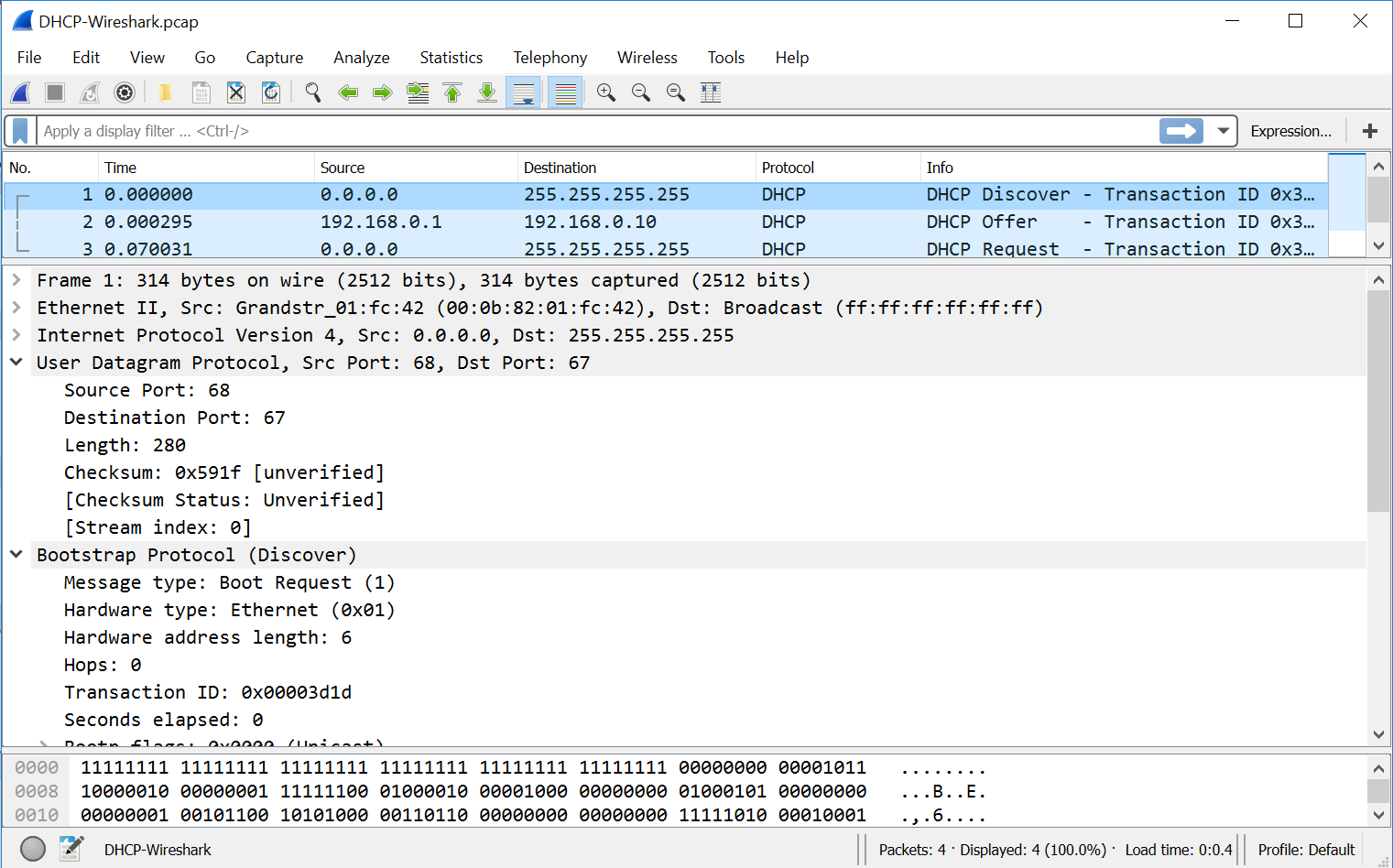 [Speaker Notes: 12 – Network Troubleshooting
12.3 – Troubleshooting Tools
12.3.2 – Protocol Analyzers]
Troubleshooting ToolsHardware Troubleshooting Tools
There are multiple types of hardware troubleshooting tools.
[Speaker Notes: 12 – Network Troubleshooting
12.3 – Troubleshooting Tools
12.3.3 – Hardware Troubleshooting Tools]
Troubleshooting ToolsSyslog Server as a Troubleshooting Tool
Syslog is used by syslog clients to send text-based log messages to a syslog server.
Log messages can be sent to the console, VTY lines, memory buffer, or syslog server.
Cisco IOS log messages fall into one of eight levels.
The lower the level number, the higher the severity level. 
By default, the console displays level 6 (debugging) messages.
In the command output, level 0 (emergencies) to 5 (notifications) are sent to the syslog server at 209.165.200.225.
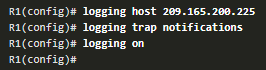 [Speaker Notes: 12 – Network Troubleshooting
12.3 – Troubleshooting Tools
12.3.4 – Syslog Server as a Troubleshooting Tool
12.3.5 – Check Your Understanding - Troubleshooting Tools]
12.4 Symptoms and Causes of Network Problems
[Speaker Notes: 12 – Network Troubleshooting
12.4 – Symptoms and Causes of Network Problems]
Symptoms and Causes of Network ProblemsPhysical Layer Troubleshooting
The table lists common symptoms of physical layer network problems.
[Speaker Notes: 12 – Network Troubleshooting
12.4 – Symptoms and Causes of Network Problems
12.4.1 – Physical Layer Troubleshooting]
Symptoms and Causes of Network ProblemsPhysical Layer Troubleshooting (Cont.)
The table lists issues that commonly cause network problems at the physical layer.
[Speaker Notes: 12 – Network Troubleshooting
12.4 – Symptoms and Causes of Network Problems
12.4.1 – Physical Layer Troubleshooting]
Symptoms and Causes of Network ProblemsData Link Layer Troubleshooting
The table lists common symptoms of data link layer network problems.
[Speaker Notes: 12 – Network Troubleshooting
12.4 – Symptoms and Causes of Network Problems
12.4.2 – Data Link Layer Troubleshooting]
Symptoms and Causes of Network ProblemsData Link Layer Troubleshooting
The table lists issues that commonly cause network problems at the data link layer.
[Speaker Notes: 12 – Network Troubleshooting
12.4 – Symptoms and Causes of Network Problems
12.4.2 – Data Link Layer Troubleshooting]
Symptoms and Causes of Network ProblemsNetwork Layer Troubleshooting
The table lists common symptoms of network layer network problems.
[Speaker Notes: 12 – Network Troubleshooting
12.4 – Symptoms and Causes of Network Problems
12.4.3 – Network Layer Troubleshooting]
Symptoms and Causes of Network ProblemsNetwork Layer Troubleshooting (Cont.)
The table lists common symptoms of network layer network problems.
[Speaker Notes: 12 – Network Troubleshooting
12.4 – Symptoms and Causes of Network Problems
12.4.3 – Network Layer Troubleshooting]
Symptoms and Causes of Network ProblemsTransport Layer Troubleshooting - ACLs
The table lists areas where ACL misconfigurations commonly occur.
[Speaker Notes: 12 – Network Troubleshooting
12.4 – Symptoms and Causes of Network Problems
12.4.4 – Transport Layer Troubleshooting - ACLs]
Symptoms and Causes of Network ProblemsTransport Layer Troubleshooting - NAT for IPv4
The table lists common interoperability areas with NAT.
[Speaker Notes: 12 – Network Troubleshooting
12.4 – Symptoms and Causes of Network Problems
12.4.5 – Transport Layer Troubleshooting - NAT for IPv4]
Symptoms and Causes of Network ProblemsApplication Layer Troubleshooting
The table provides a short description of these application layer protocols.
[Speaker Notes: 12 – Network Troubleshooting
12.4 – Symptoms and Causes of Network Problems
12.4.6 – Application Layer Troubleshooting
12.4.7 – Check Your Understanding - Symptoms and Causes of Network Problems]
12.5 Troubleshooting IP Connectivity
[Speaker Notes: 12 – Network Troubleshooting
12.5 – Troubleshooting IP Connectivity]
Troubleshooting IP ConnectivityComponents of Troubleshooting End-to-End Connectivity
Bottom-up approach steps when there is no end-to-end connectivity are as follows: 
Check physical connectivity at the point where network communication stops. 
Check for duplex mismatches.
Check data link and network layer addressing on the local network. 
Verify that the default gateway is correct.
Ensure that devices are determining the correct path from the source to the destination. 
Verify the transport layer is functioning properly. 
Verify that there are no ACLs blocking traffic.
Ensure that DNS settings are correct.
[Speaker Notes: 12 – Network Troubleshooting
12.5 – Troubleshooting IP Connectivity
12.5.1 – Components of Troubleshooting End-to-End Connectivity]
Troubleshooting IP ConnectivityEnd-to-End Connectivity Problem Initiates Troubleshooting
Usually what initiates a troubleshooting effort is the discovery that there is a problem with end-to-end connectivity. 

Two of the most common utilities used to verify a problem with end-to-end connectivity are ping and traceroute.
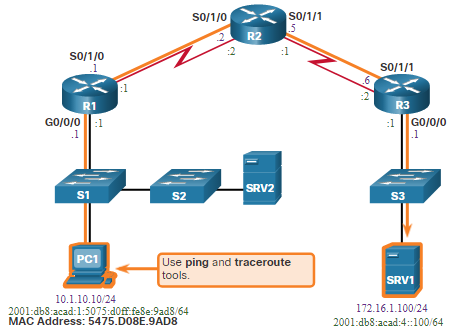 [Speaker Notes: 12 – Network Troubleshooting
12.5 – Troubleshooting IP Connectivity
12.5.2 – End-to-End Connectivity Problem Initiates Troubleshooting]
Troubleshooting IP ConnectivityStep 1 - Verify the Physical Layer
The show interfaces command is useful when troubleshooting performance-related issues and hardware is suspected to be at fault.

Of interest in the output are the:
Interface status
Input queue drops
Output queue drops 
Input errors
Output errors
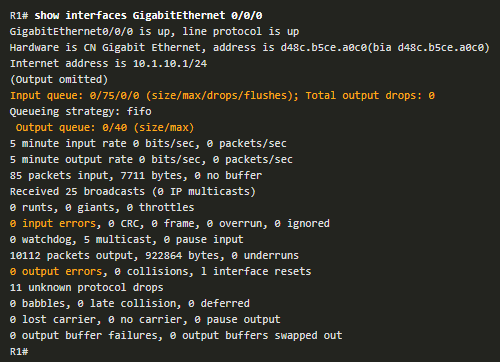 [Speaker Notes: 12 – Network Troubleshooting
12.5 – Troubleshooting IP Connectivity
12.5.3 – Step 1 - Verify the Physical Layer]
Troubleshooting IP ConnectivityStep 2 - Check for Duplex Mismatches
The IEEE 802.3ab Gigabit Ethernet standard mandates the use of autonegotiation for speed and duplex and practically all Fast Ethernet NICs also use autonegotiation by default. 

Problems can occur when there is a duplex mismatch.
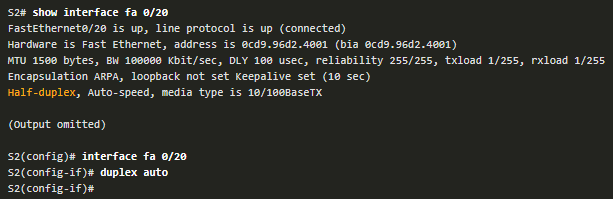 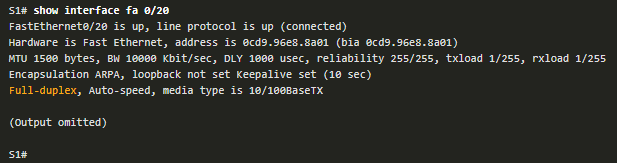 [Speaker Notes: 12 – Network Troubleshooting
12.5 – Troubleshooting IP Connectivity
12.5.4 – Step 2 - Check for Duplex Mismatches]
Troubleshooting IP ConnectivityStep 3 - Verify Addressing on the Local Network
The arp Windows command displays and modifies entries in the ARP cache that are used to store IPv4 addresses and their resolved Ethernet physical (MAC) addresses.
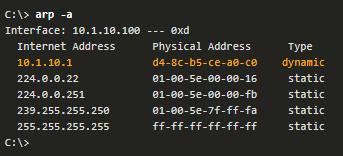 [Speaker Notes: 12 – Network Troubleshooting
12.5 – Troubleshooting IP Connectivity
12.5.5 – Step 3 - Verify Addressing on the Local Network]
Troubleshooting IP ConnectivityTroubleshoot VLAN Assignment Example
Another issue to consider when troubleshooting end-to-end connectivity is VLAN assignment.
For example, the MAC address on Fa0/1 should be in VLAN 10 instead of VLAN 1.
The following configuration changes Fa0/1 to VLAN 10 and verifies the change.
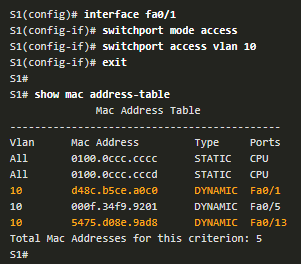 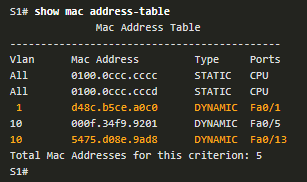 [Speaker Notes: 12 – Network Troubleshooting
12.5 – Troubleshooting IP Connectivity
12.5.6 – Troubleshoot VLAN Assignment Example]
Troubleshooting IP ConnectivityStep 4 - Verify Default Gateway
Misconfigured or missing default gateways can cause connectivity problems.
In the figure for example, the default gateways for:
R1 is 192.168.1.2 (R2)
PC1 is 10.1.10.1 (R1 G0/0/0)

Useful commands to verify the default gateway on:
R1: show ip route
PC1: route print (or netstat –r)
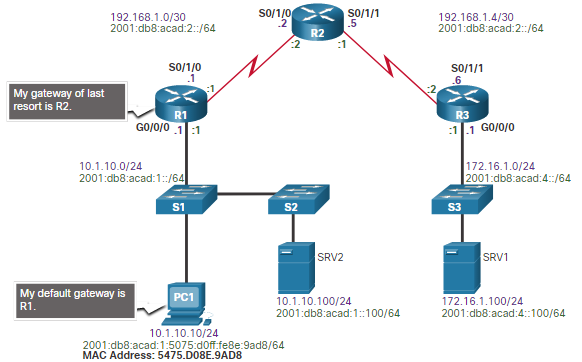 [Speaker Notes: 12 – Network Troubleshooting
12.5 – Troubleshooting IP Connectivity
12.5.7 – Step 4 - Verify Default Gateway]
Troubleshooting IP ConnectivityTroubleshoot IPv6 Default Gateway Example
An IPv6default gateway can be configured manually, using SLAAC, or by using DHCPv6.
For example, a PC is unable to acquire its IPv6 configuration using SLAAC. The command output is missing the all IPv6-router multicast group (FF02::2).
R1 is enabled as an IPv6 router and now the output verifies that R1 is a member of ff02::2, the All-IPv6-Routers multicast group.
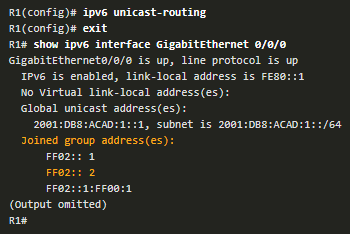 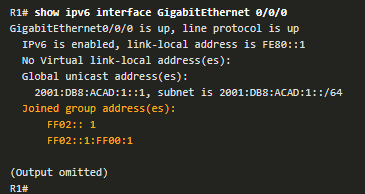 [Speaker Notes: 12 – Network Troubleshooting
12.5 – Troubleshooting IP Connectivity
12.5.8 – Troubleshoot IPv6 Default Gateway Example]
Troubleshooting IP ConnectivityStep 5 - Verify Correct Path
When troubleshooting, it is often necessary to verify the path to the destination network.
The figure describes the process for both the IPv4 and IPv6 routing tables.
The process of forwarding IPv4 and IPv6 packets is based on the longest bit match or longest prefix match. 
The routing table process will attempt to forward the packet using an entry in the routing table with the greatest number of leftmost matching bits. 
The number of matching bits is indicated by the prefix length of the route.
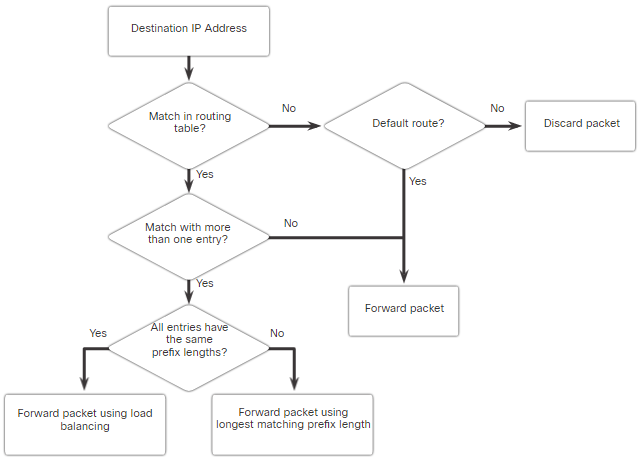 [Speaker Notes: 12 – Network Troubleshooting
12.5 – Troubleshooting IP Connectivity
12.5.9 – Step 5 - Verify Correct Path]
Troubleshooting IP ConnectivityStep 6 - Verify the Transport Layer
Two of the most common issues that affect transport layer connectivity include ACL configurations and NAT configurations. 
A common tool for testing transport layer functionality is the Telnet utility.

For example, the administrator attempts to Telnet to R2 using port 80.
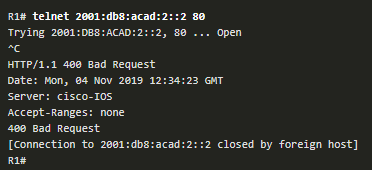 [Speaker Notes: 12 – Network Troubleshooting
12.5 – Troubleshooting IP Connectivity
12.5.10 – Step 6 - Verify the Transport Layer]
Troubleshooting IP ConnectivityStep 7 - Verify ACLs
On routers, there may be ACLs that prohibit protocols from passing through the interface in the inbound or outbound direction.
In this example, ACL 100 has been incorrectly configured inbound on the G0/0/0 instead of inbound on S0/1/1.
The ACL is removed from G0/0/0 and configured inbound on S0/1/1.
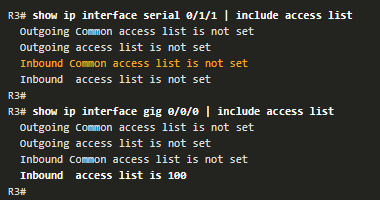 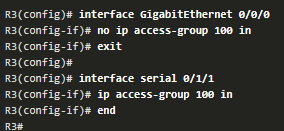 [Speaker Notes: 12 – Network Troubleshooting
12.5 – Troubleshooting IP Connectivity
12.5.11 – Step 7 - Verify ACLs]
Troubleshooting IP ConnectivityStep 8 - Verify DNS
The DNS protocol controls the DNS, a distributed database with which you can map hostnames to IP addresses. 
When you configure DNS on the device, you can substitute the hostname for the IP address with all IP commands, such as ping or telnet. command output.
Use the ip host global configuration command to enter a name to be used instead of the IPv4 address of the switch or router, as shown in the command output.

Use the nslookup Windows command to display the name-to-IP-address mapping information.
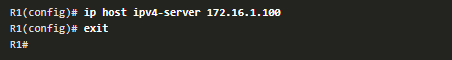 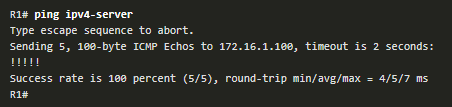 [Speaker Notes: 12 – Network Troubleshooting
12.5 – Troubleshooting IP Connectivity
12.5.12 – Step 8 - Verify DNS]
Troubleshooting IP ConnectivityPacket Tracer - Troubleshoot Enterprise Networks
In this Packet Tracer activity, you complete the following objectives:
Part 1: Verify Switching Technologies
Part 2: Verify DHCP
Part 3: Verify Routing
Part 4: Verify WAN Technologies
Part 5: Verify Connectivity
[Speaker Notes: 12 – Network Troubleshooting
12.5 – Troubleshooting IP Connectivity
12.5.13 – Packet Tracer - Troubleshoot Enterprise Networks]
12.6 Module Practice and Quiz
[Speaker Notes: 12 – Network Troubleshooting
12.6 - Module Practice and Quiz]
Structured DesignPacket Tracer – Network Troubleshooting
In this Packet Tracer activity, you complete the following objectives:
Test network connectivity.
Compile host addressing information.
Remotely access default gateway devices.
Document default gateway device configurations.
Discover devices on the network.
Draw the network topology.
[Speaker Notes: 12 – Network Troubleshooting
12.6 - Module Practice and Quiz
12.6.1 – Packet Tracer – Network Troubleshooting]
Structured DesignPacket Tracer – Troubleshoot Challenge – Use Documentation to Solve Issues
In this Packet Tracer activity, you complete the following objectives:
Use various techniques and tools to identify connectivity issues.
Use documentation to guide troubleshooting efforts.
Identify specific network problems.
Implement solutions to network communication problems.
Verify network operation.
[Speaker Notes: 12 – Network Troubleshooting
12.6 - Module Practice and Quiz
12.6.2 – Packet Tracer – Troubleshoot Challenge – Use Documentation to Solve Issues]
Module Practice and QuizWhat did I learn in this module?
Common network documentation includes physical and logical network topologies, network device documentation, and network performance baseline documentation.
The troubleshooting process should be guided by structured methods such as the seven-step troubleshooting process: (i.e., 1. Define the problem, 2. Gather information, 3. Analyze information, 4. Eliminate possible causes, 5. Propose hypothesis, 6. Test hypothesis, and 7. Solve the problem). 
Troubleshooting tools include NMS tools, knowledge bases, baselining tools, protocol analyzer, digital multimeters, cable testers, cable analyzers, portable network analyzers, Cisco Prime NAM, and syslog servers.
Physical layer problems cause failures and suboptimal conditions. Data link layer problems are typically caused by encapsulation errors, address mapping errors, framing errors, and STP failures or loops. Network layer problems include IPv4, IPv6, routing protocols (such as EIGRP, OSPF, etc.). Transport layer problems can be misconfigured NAT or ACLs. Application layer problems can result in unreachable or unusable resources.
[Speaker Notes: 12 – Network Troubleshooting
12.6 - Module Practice and Quiz
12.6.3 – What did I learn in this module?]
Module Practice and QuizWhat did I learn in this module? (Cont.)
A bottom-up troubleshooting method can be used to solve connectivity problems. Start verifying the physical layer, check for duplex mismatches, verify addressing and default gateway, verify that the correct path is taken, and verify the transport layer.
[Speaker Notes: 12 – Network Troubleshooting
12.6 - Module Practice and Quiz
12.6.3 – What did I learn in this module?]
Module 12: Network TroubleshootingNew Terms and Commands